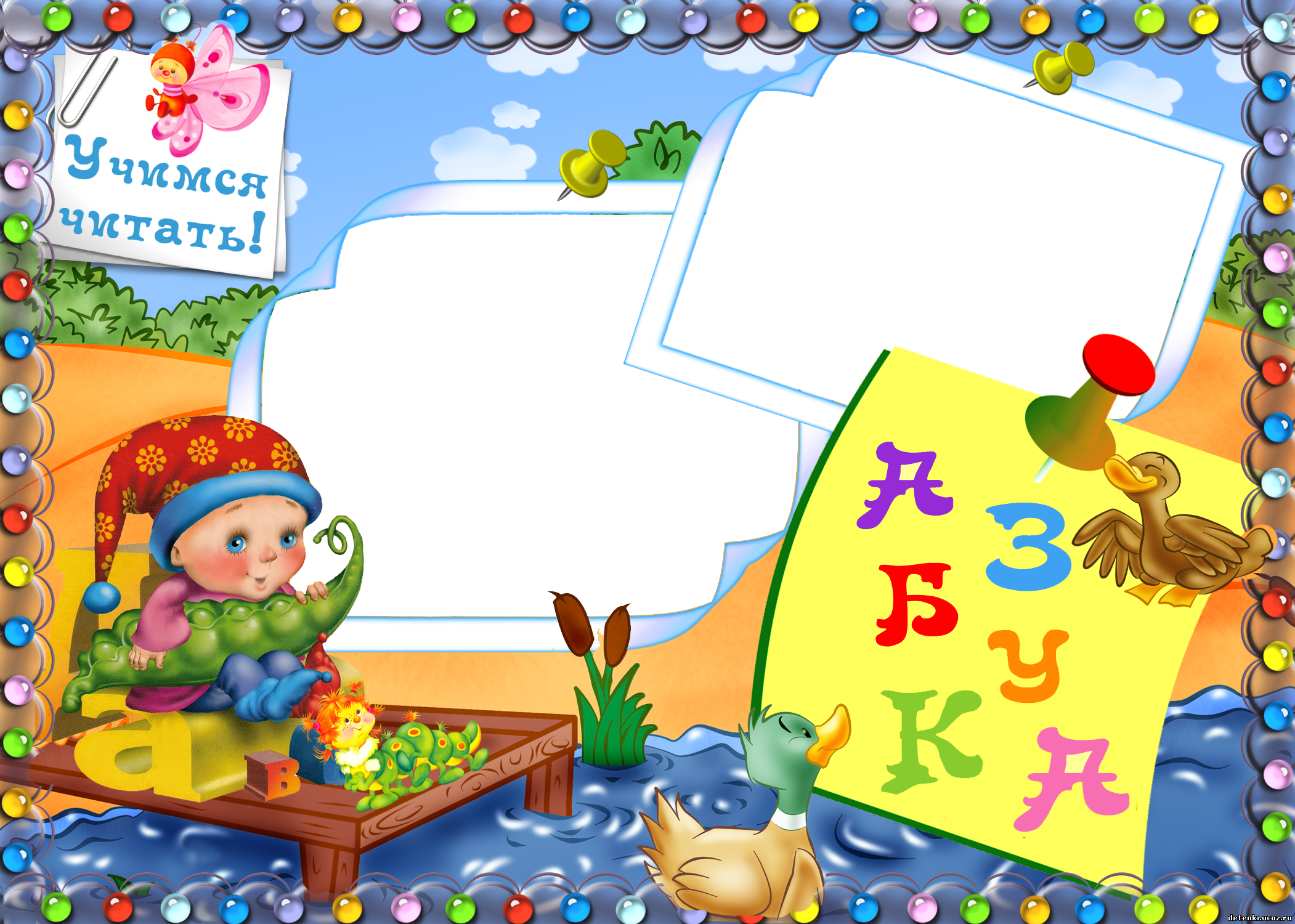 Муниципальное казенное дошкольное образовательное учреждение детский сад «Ласточка»


Отчет по дополнительной общеобразовательной общеразвивающей программе 
«Будущий первоклассник» 


Выполнила учитель – дефектолог
 Жолобова Т.В.
Село Кыштовка  2022г
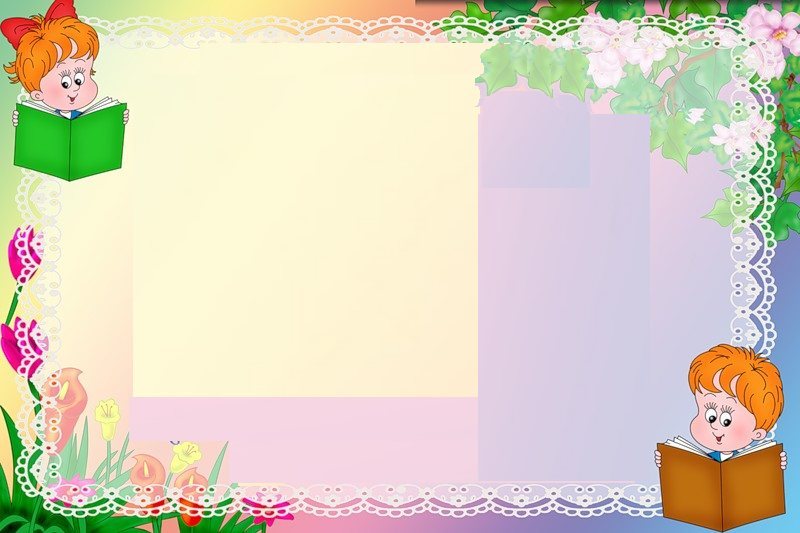 Шестой - седьмой год жизни занимает особое место в развитии дошкольника.  В этот период открываются новые возможности в познании мира, проявляются различия в темпах индивидуального развития детей.  При правильном воспитании интенсивно развиваются целостное восприятие окружающего мира, наглядно – образное мышление, творческое воображение, непосредственное эмоциональное отношение к окружающим людям.
Подготовка детей к обучению грамоте занимает особое место в развитии 
детей дошкольного возраста.
 Грамота – это владение умением читать и писать тексты, излагать 
свои мысли в письменной форме, понимать при чтении не только значение отдельных слов и предложений, но и смысл текста, т.е. овладение письменной речью. От того, как ребёнок будет введён в грамоту, во многом зависят его успехи в школе не только в чтении и письме, но и в усвоении русского языка в целом.
Чтобы сделать обучение грамоте ребёнка более успешным, необходимо часть умений формировать в детском саду. 
Поэтому я посчитала, что программа «Будущий первоклассник» очень актуальна для детей  старшего дошкольного возраста.
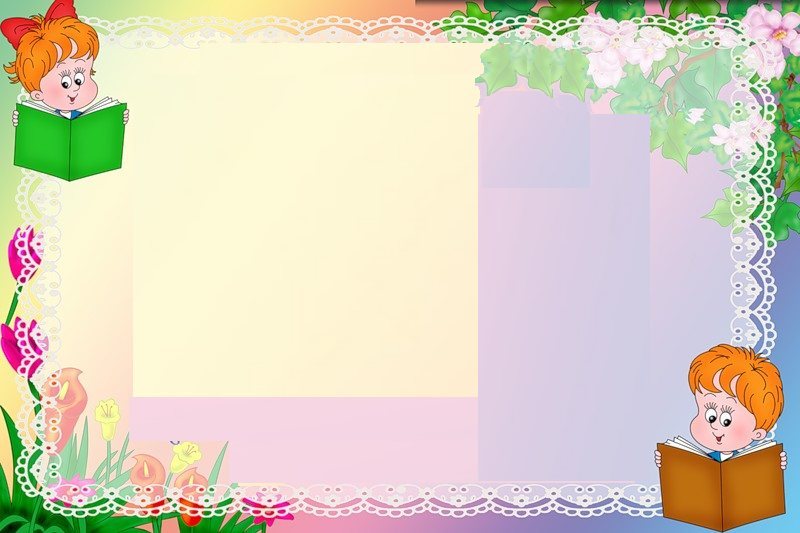 Цель программы:

закрепление звуковой аналитико-синтетической активности как предпосылки обучения грамот Задачи: 
Закреплять представления о предложении (без грамматического определения). 
Упражнять в составлении предложений, членении простых предложе­ний (без союзов и предлогов) на слова с указанием их последовательности. 
Продолжать учить детей делить двусложные и трехсложные слова  на части. 
Закреплять умение составлять слова из слогов (устно). 
Закреплять умение выделять последовательность звуков в простых словах. 
Познакомить с буквами по общепринятым группам на материале алфавита как знаками звуков.
Продолжать учить различать звуки: гласные и согласные, твердые и мягкие согласные, звонкие и глухие согласные
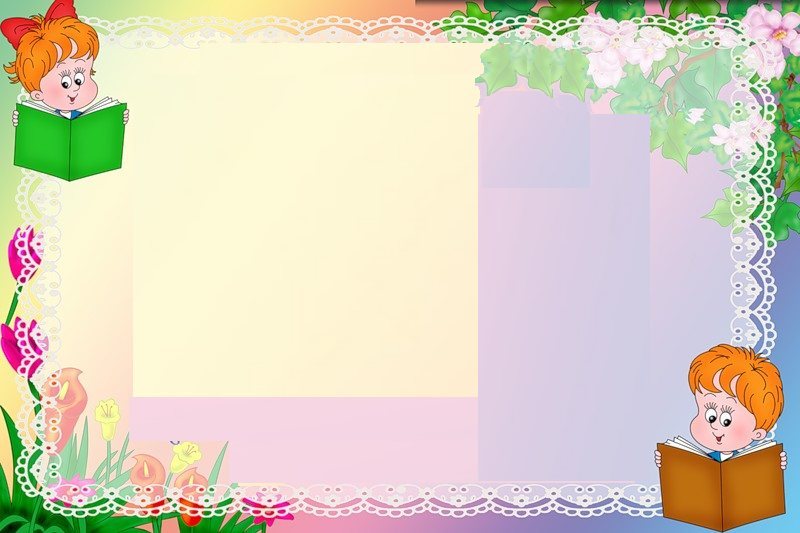 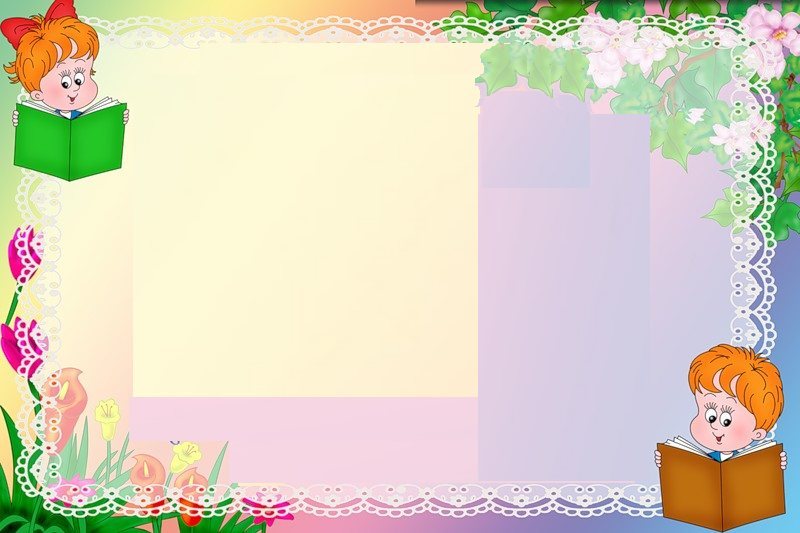 Целевые ориентиры
Интересуется  смыслом слова.Различает на слух и в произношении все звуки родного языка. Внятно и отчетливо произносит слова и словосочетания с ес­тественными интонациями. 
Называет слова с опре­деленным звуком, находит слова с этим звуком в предложении, опреде­ляет место звука в слове. 
Согласовывает слова в предложении. 
Образовывает (по образцу) однокоренные слова, существительные с суффиксами, глаголы с приставками, прилага­тельные в сравнительной и превосходной степени. 
Ведет диалог ; доброжелателен и корректен с  собеседни­ками, имеет сформированную  культуру речевого общения. 
Имеет представления о предложении (без грамматического определения). 
         Делит двусложные и трехсложные слова  на части. 
Составляет слова из слогов (устно). 
Выделяет последовательность звуков в  словах 
Знает буквы алфавита как знаки обозначения  звуков.
Самостоятельно выполняет графические изображения букв алфавита.
Различает звуки: гласные и согласные, твердые и мягкие согласные, звонкие и глухие согласные.
Данная программа рассчитана на 2 года и  включает 2 этапа:

1. Подготовительный этап (старшая группа)
2. Основной этап (подготовительная группа)

 В этом году я работала с  детьми двух  старших групп. Мы проходили 1  этап обучения.
Цель этапа 
Подготовка к владению звуковым анализом слова, формирование основы для дальнейшего овладение детьми грамотой.

   Задачи этапа
• Развивать у детей фонематический слух;
• Развивать умение звукового и слогового анализа, сопоставления звуков по их артикуляторным и акустическим признакам;
• Знакомить детей с понятиями: звук, буква, слог, слово, согласные и гласные звуки, твердые и мягкие согласные.
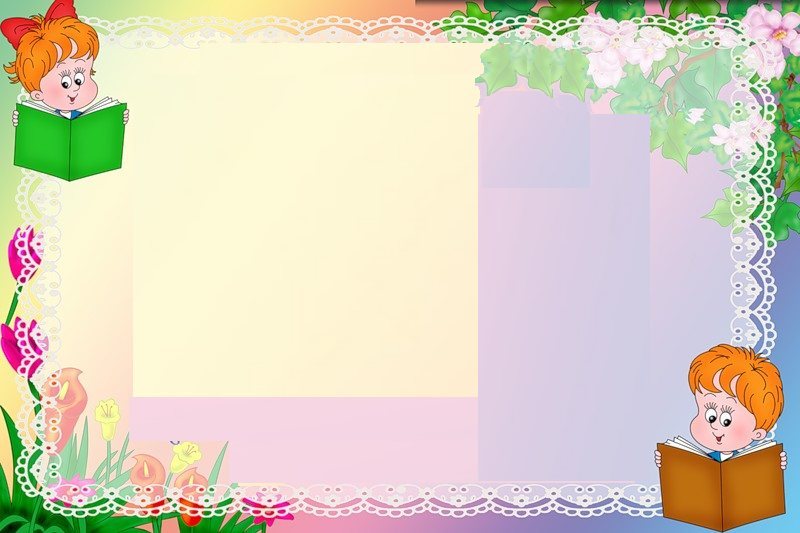 Занятия проводила в первой половине дня, один раз в неделю.
Образовательная деятельность проходила в форме игры и игровых упражнений с использованием наглядного материала ( игрушек, сказочных персонажей).
Для определение позиций звуков в слове 
использовала схемы слов и фишки ( красного , синего
зеленого цвета).
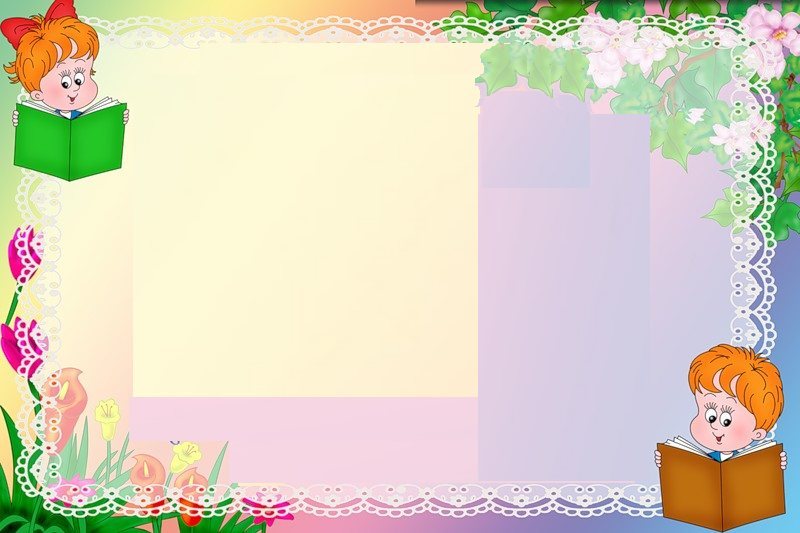 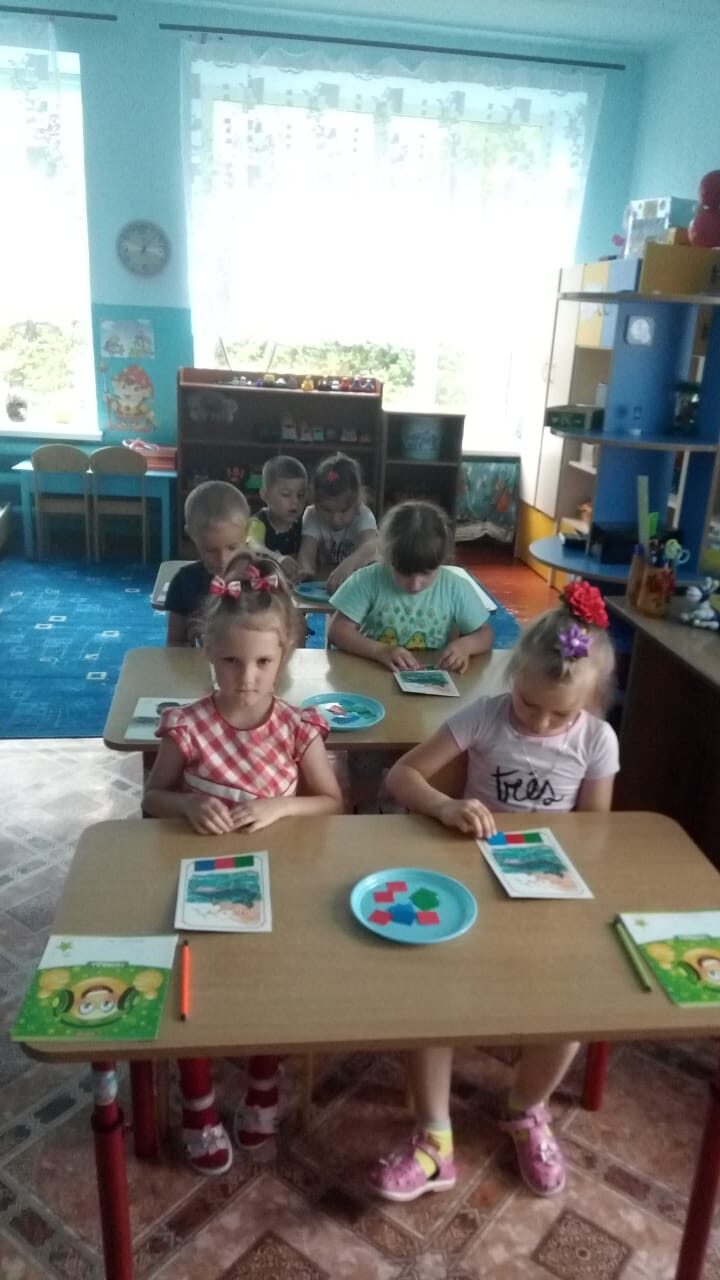 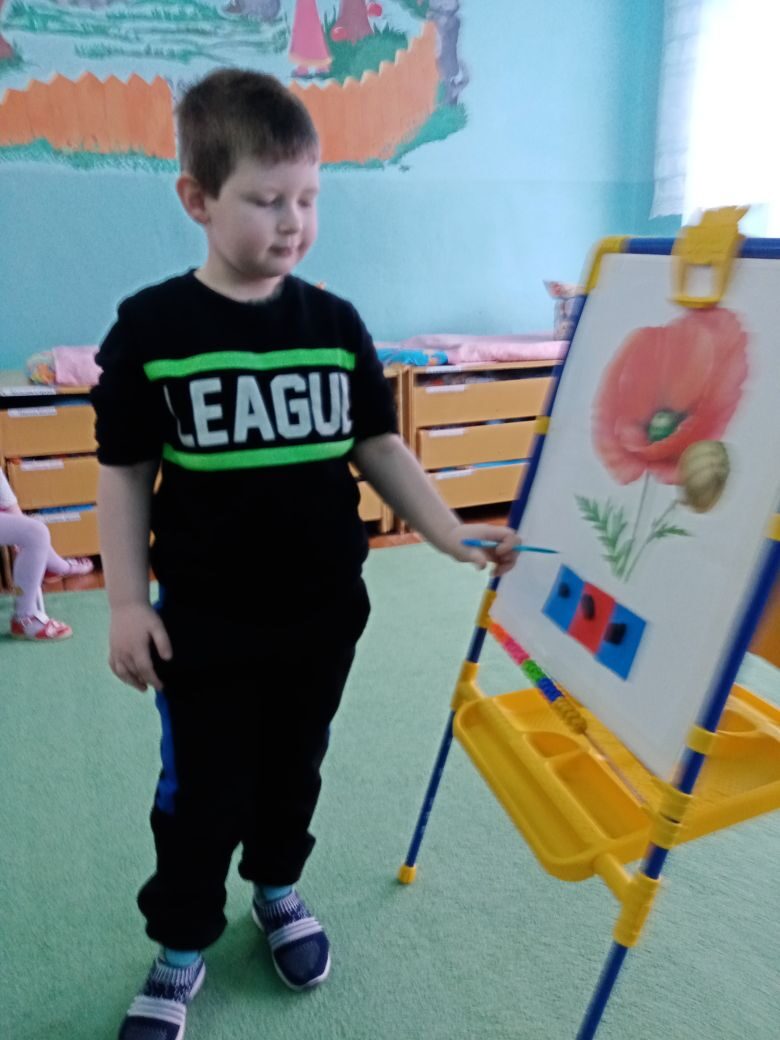 Активно  использовала пальчиковые игры и логоритмические упражнения.
Для развития артикуляционного аппарата, проводила артикуляционные упражнения. 
 Знакомила детей с гласными и согласными звуками,
- развивала фонематический слух;
    Дети выполняли задания на звуковой анализ слова, определяли количество букв и слогов в слове, ударный слог.
-  определяли позицию звука в слове; ( в начале, середине, в конце)
- выделяли навыки звукового разбора слов: различение гласных и согласных звуков,  твёрдых и мягких согласных;
- учились делить слова на слоги;
- составляли предложения из 3-4 слов; схемы предложений;
- учились использовать обобщающие понятия;
- составляли рассказы по серии картинок, сюжетной картинке, рассказ на заданную тему.
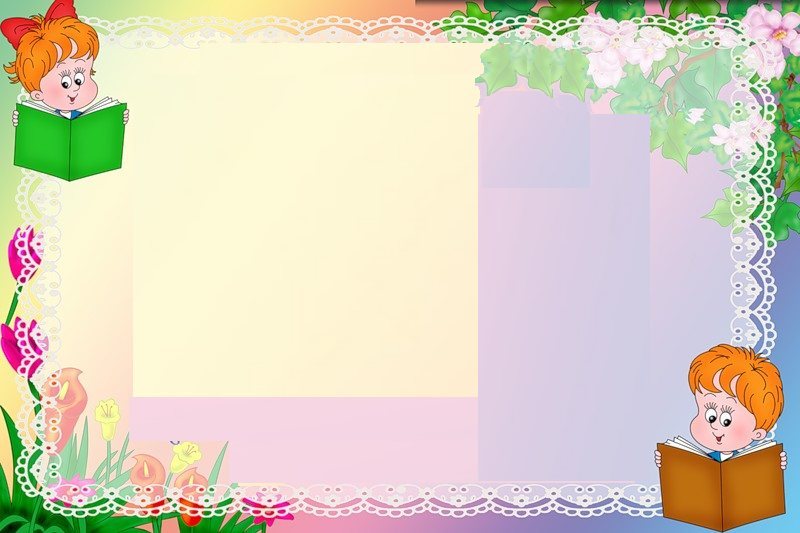 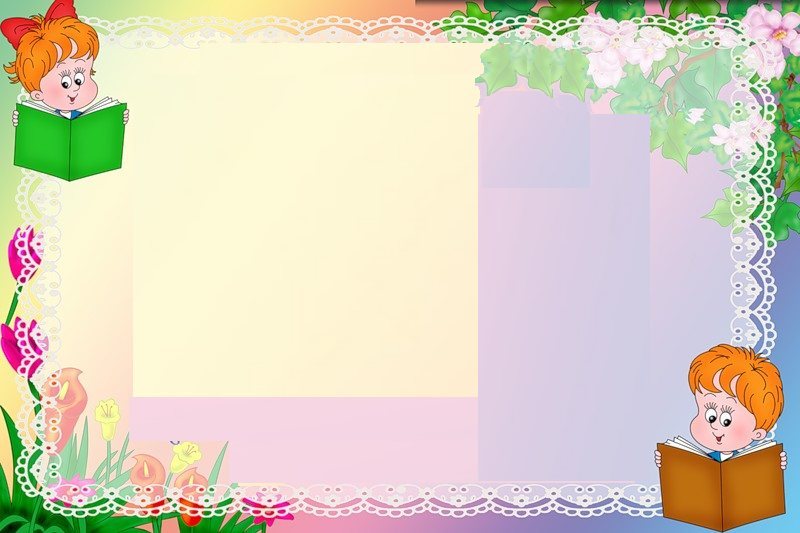 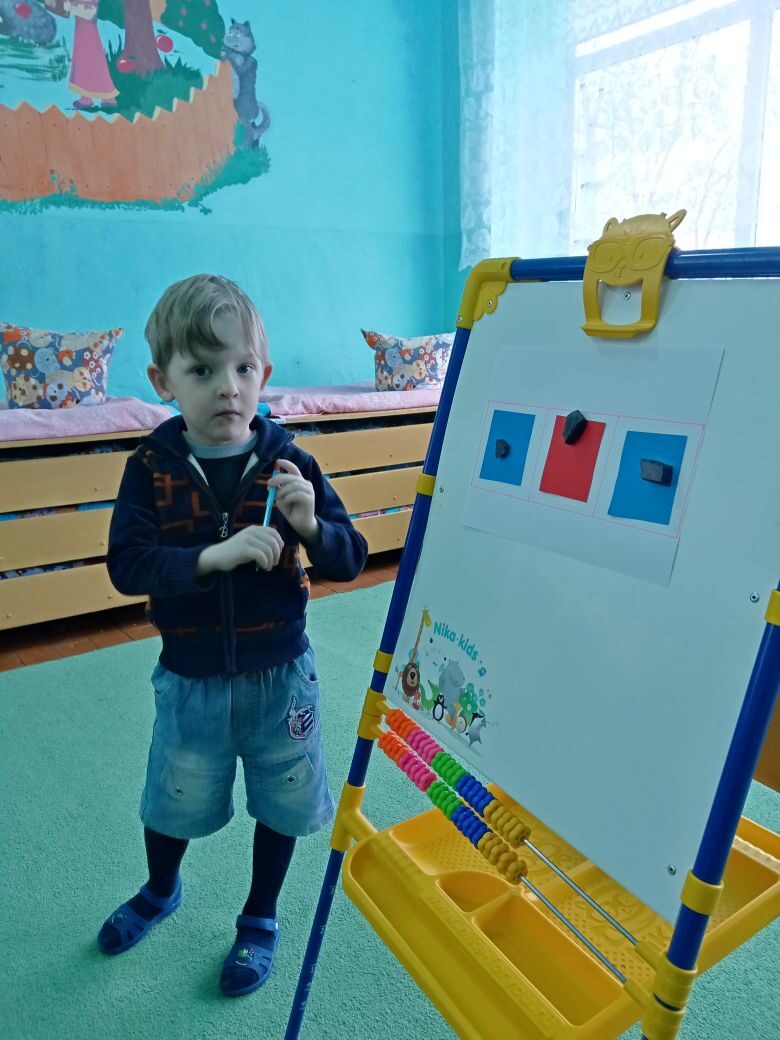 Велась  работа в тетрадях,  которая способствовала развитию мелкой моторики рук. Большое внимание уделяла правильной посадке при письме, умению правильно держать карандаш, правильно располагать тетрадь.
 Во время ННОД были соблюдены здоровьесберегающие технологии: проводились физ. минутки и дыхательные упражнения.

Осуществлялась  работа с родителями: давались рекомендации, проводились беседы и консультации. Информация размещалась в родительском уголке: «Развитие мелкой моторики дошкольников», 
 «Что такое фонематический слух?», 
«Детская рука. Как её развивать?»
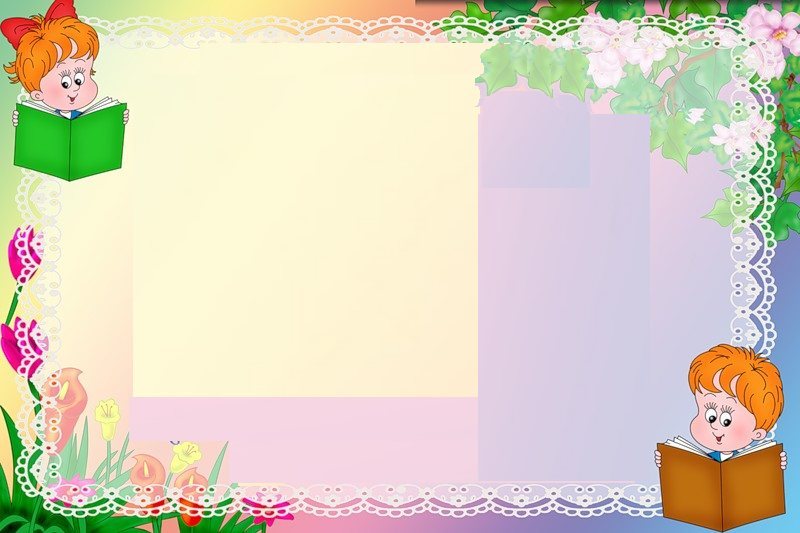 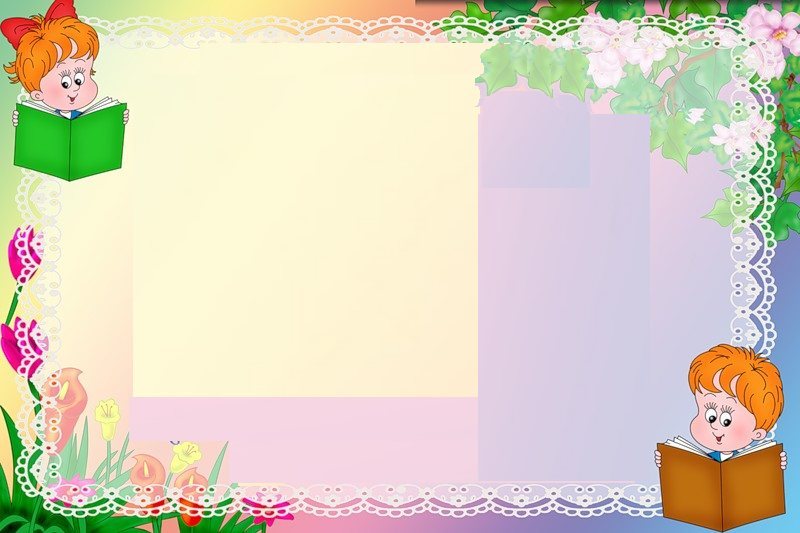 Организуя работу по подготовке к обучению грамоте всегда  учитываю индивидуальные и возрастные особенности ребёнка, его интересы и потребности. Т. к. нельзя лишать ребенка двигательной активности и  сокращать время игр и других видов детской деятельности. В результате комплексной и систематической работы по подготовке к грамоте у детей уточнились и  углубились имеющиеся представления, появились новые знания, сформировались новые умения, необходимые для овладения  грамотностью.
 Результаты проведенной диагностики:
 1 старшая группа  начало года - средний уровень развития – 19 детей; конец года – средний уровень 16 детей, 3 ребенка – высокий уровень
 2 старшая группа начало года – 19 средний, конец года – 15 детей средний , 4 ребенка - высокий уровень.
             Вывод:
Таким образом данная работа   способствует  развитию познавательной активности, любознательности и создает все необходимые предпосылки для  подготовки  детей   к  успешному   обучению их в школе.
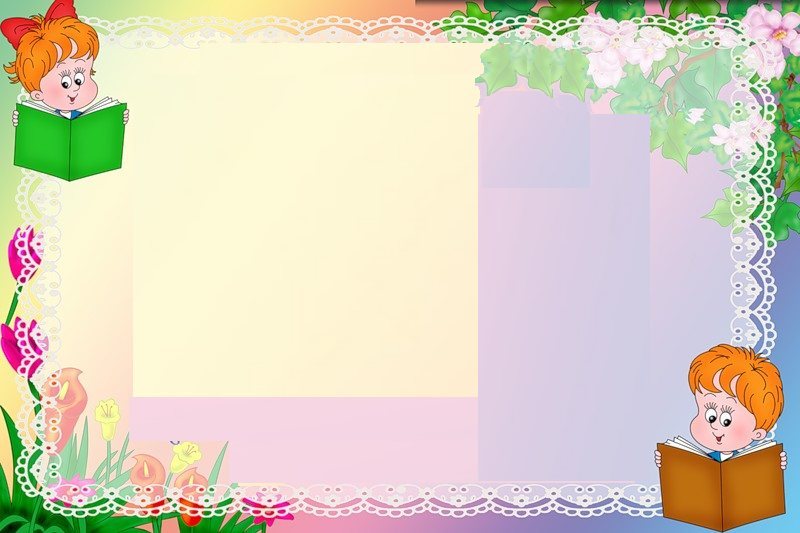 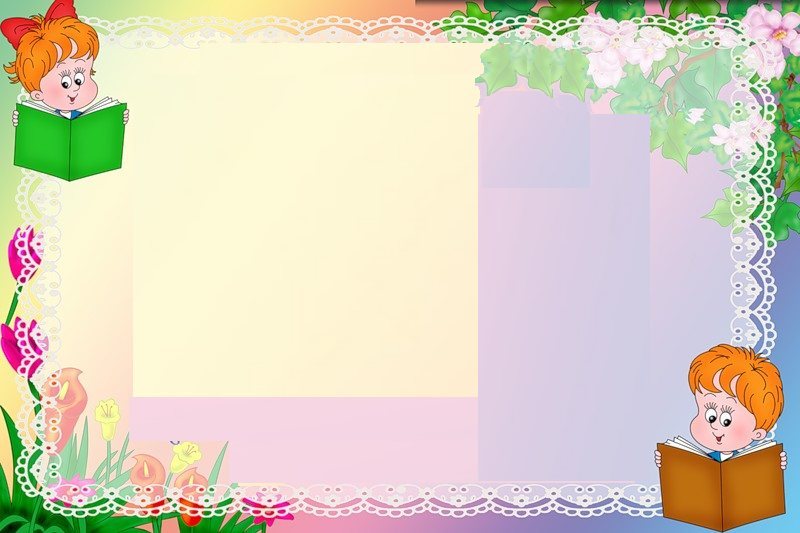 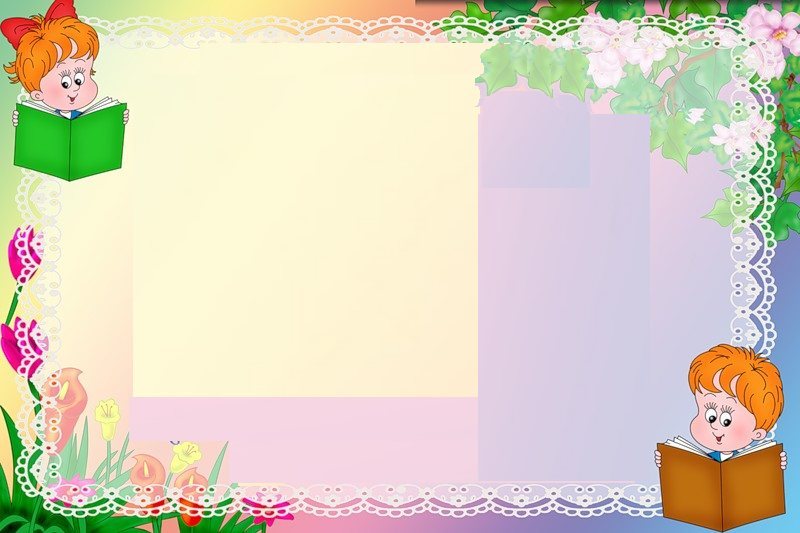 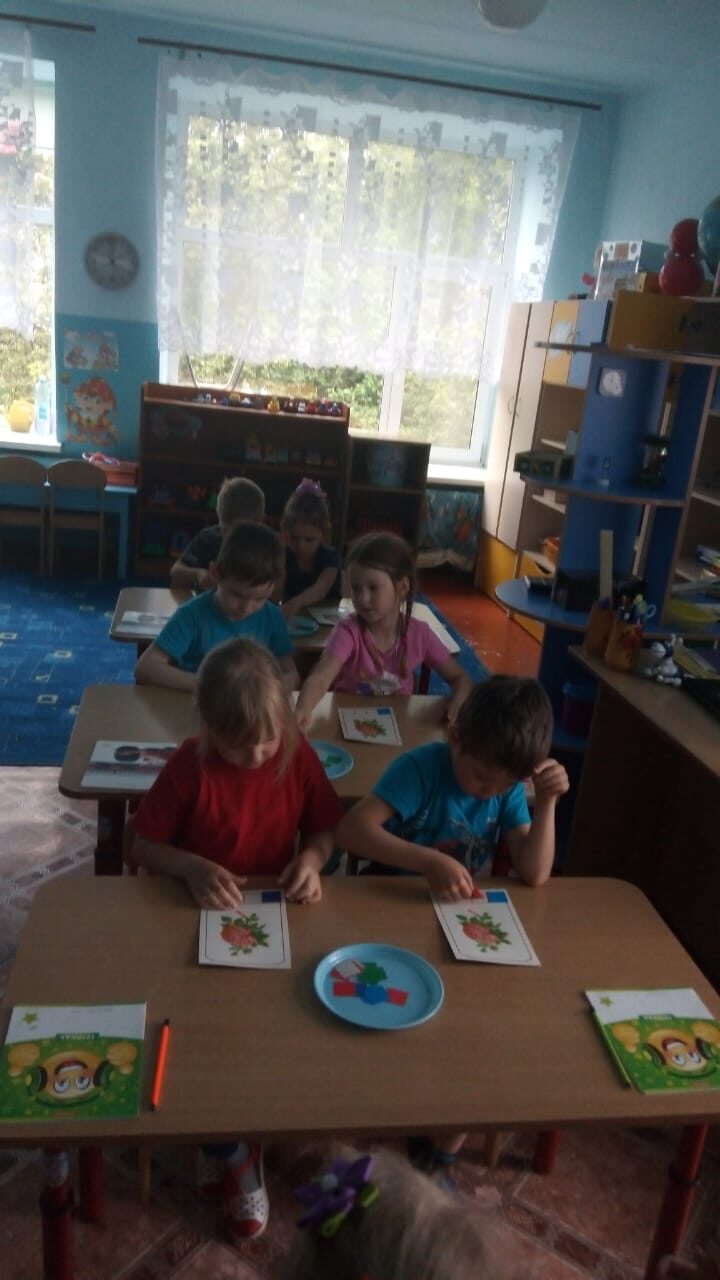 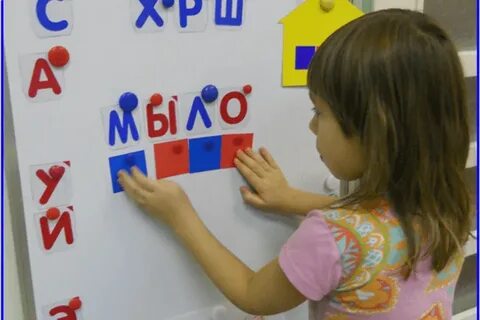 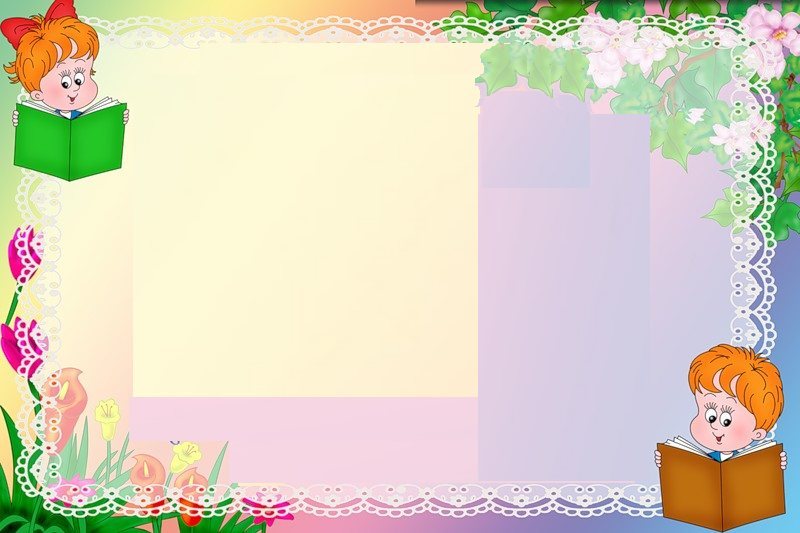